Characterizing Processors for Energy and Performance Management
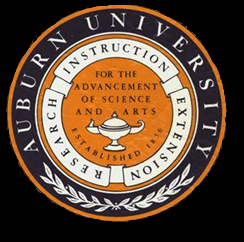 Harshit Goyal	                                          Vishwani D. Agrawal  
Master’s Student                                            James J. Danaher Professor
Department of Electrical and Computer Engineering 
Auburn University
December 4, 2015
Outline
Problem Statement 

Background

Methodology

Simulation setup

Results

Applications

Conclusion
February 5, 2016
MTV 2015
2
Problem Statement
Obtain data on voltage, frequency and cycle efficiency of the processor for power and performance management. 
Determine operating conditions (voltage and frequency) for optimal time energy operations.
February 5, 2016
MTV 2015
3
Background
Where Does Power Go in CMOS?
Dynamic Power
Due to charging and discharging of capacitances.

Short Circuit Power
Occurs during signal transitions when both pullup and pulldown paths are partially conducting causing a direct path between Vdd and GND.

Static Power 
This power dissipation occurs all the time through leakage even when the device is in standby mode.
February 5, 2016
MTV 2015
5
Characterization
What is Characterization?

Characterization over Process, Voltage, Frequency, Power, Temperature 

Performance Metric

Energy Efficiency Metric
February 5, 2016
MTV 2015
6
Performances Measures
Time Performance of Processor 

Speed of a processor is measured in cycles per second or clock frequency (f).

Execution time of a program using C clock cycles = C/f

Time performance = f/C


Energy Performance of a Processor

Efficiency of a processor may be measured in cycles per joule or cycle efficiency (η).

Energy dissipated by a program using C clock cycles = C/η

Energy performance = η/C
February 5, 2016
MTV 2015
7
Methodology
Technology Characterization
Simulate a reasonable size adder circuit using selected vectors.

Scale adder data to obtain processor power (cycle efficiency) and frequency at different operating points using scale factors.

 Develop  power management scenarios using cycle efficiency and frequency.
February 5, 2016
MTV 2015
8
Simulation Tools Used
Questa Sim
Design, compile and simulate designs

Leonardo Spectrum
ASIC and standard cell synthesis

Design Architect-IC
Schematic Capture

HSPICE
Circuit simulation and verification
February 5, 2016
MTV 2015
9
Micro-Benchmark Circuit Used
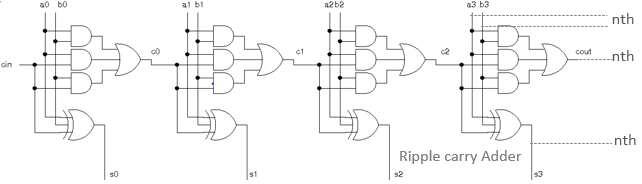 Adder circuit
Fundamental block of functional units
Often in processor’s critical path
Used 16-bit Ripple Carry Adder.

PTM Models
Characterized in two PTM models: bulk CMOS and High-K 
Technology node: 45nm, 32nm and 22nm
February 5, 2016
MTV 2015
10
Results
Vector Selection
1000 random vectors were  generated using a MATLAB code
Simulation in H-spice at voltage 1.4v and frequency 1.3GHz gives cycle avg. power 
100 vectors were selected such that:
34 consume avg. power
33 are above avg. power including the peak power vector 
33 consume below avg. power including the min. power vector.
February 5, 2016
MTV 2015
12
Adder Simulation Data
Simulation Data from H-spice for 32nm Bulk CMOS PTM Model
February 5, 2016
MTV 2015
13
[Speaker Notes: Dynamic static power]
Processor Specifications
February 5, 2016
MTV 2015
14
Scaling Factors
February 5, 2016
15
MTV 2015
Processor Cycle Efficiency and Frequency vs. Voltage
Because our own greatest access and insight involves Intel designs and data, our graphs and estimates draw heavily on them.
February 5, 2016
MTV 2015
16
[Speaker Notes: Epc vs voltage]
Application
Power and Structure Constrained Frequency
February 5, 2016
MTV 2015
18
Power and Performance  Management
February 5, 2016
MTV 2015
19
Power and Performance  Management cont.…
February 5, 2016
MTV 2015
20
Conclusion
The results shows efficiency improvement method for processor. 
Applicable to any technology node for which the modelling data is available.
Power management can achieve higher performance (30% reduction in execution time and 30% lower energy consumption)
Overclocking with increase in voltage can still improve the performance further.
February 5, 2016
MTV 2015
21
References
[1] D. A. Patterson and J. L. Hennessy, Computer Organization& Design, the Hardware/Software Interface. San Francisco, California: Morgan Kaufman, fourth edition, 2008.
[2] Aditi shinde and V. D. Agrawal, “Managing Performance and Efficiency of a Processor”, in proc. 45th Southeastern Symp. System Theory, 2013. 
[3] "CPUBoss." CPUBoss. Web. 25 Sept. 2014.
[4] K. Kim and V. D. Agrawal, “Dual Voltage Design for Minimum Energy using Gate Slack,” in Proc. International Conf. on Industrial Technology, 2011, pp. 419–424. 
[5] K. Kim and V. D. Agrawal, “Minimum Energy CMOS Design with Dual Subthreshold Supply and Multiple Logic-Level Gates,” in Proc. International Symp. Quality Electronic Design, 2011, pp. 689–694.
[6]. Bienia, C. et. al. The PARSEC benchmark suite: Characterization and architectural implications. The 17th International Symposium on Parallel Architectures and Compilation Techniques (2008).
[7]. Borkar, Shekhar, and Andrew A. Chien. "The future of microprocessors."Communications of the ACM 54.5 (2011): 67-77.
[8] Wang, A; Chandrakasan, AP.; Kosonocky, S.V., "Optimal supply and threshold scaling for subthreshold CMOS circuits," VLSI, 2002. Proceedings. IEEE Computer Society Annual Symposium on , vol., no., pp.5,9, 2002
February 5, 2016
MTV 2015
22
Questions?
Thank You
February 5, 2016
MTV 2015
23